İKNA EDİCİ İLETİŞİM
İKNANIN ÜÇ TEMEL ÖĞESİ
1-Bilinçli niyet, 
     2-Davranış değiştirme
     3-Mesaj nakli
İkna kuramı üzerine çalışan Jean Kapferer, ikna sürecinin 6 aşamasını şu şekilde özetler:
1- ileti sunumu oluşturmaktadır. İkna açısından bu aşamada önemli olan hedefin ilgisini çekmektir. Sunulan iletiyle, hedef kitlenin ilgisi çekilemediği takdirde  iknanın gerçekleşmesi ihtimali yoktur. 
2-iletiye dikkat edilmesini sağlama aşamasında amaç, olabildiğince fazla sayıda kişiyi uyarmak ya da onlar tarafından tercihi, seçilmeyi sağlamaktır. 
3-Kavrama önem kazanmaktadır. İletinin, hedef kitlenin ilgisini çekmesi ve dikkatleri üzerine toplaması yeterli değildir. Kendini kavratması da gereklidir. Bu aşamada kişi, ilgisini ve dikkatini çeken iletinin görsel veya işitsel olarak anlamını çözümleyebilmelidir.
4- İçeriğin kabul ya da reddedilmesini kapsamaktadır. 
5-Bir önceki aşamada alınan ‘kanaat’ doğrultusunda yeni bir karar ya da tutumun biçimlenmesi durumunu kapsamaktadır. Bu aşamada önemli olan yeni tutum ya da kanaatlerin sürekliliğidir. Çünkü ileti sunumu sonrası sağlanan değişim geçicidir ve hedef kitle bir süre sonra eski tutumuna geri dönmektedir. 
6-İkna sürecinin altıncı aşaması ise harekettir. Bu son aşama sonucunda bir davranış oluşmaktadır.
İKNAİknaya ilişkin birçok tanım yapılmaktadır. 
     Brembeck ve Howell'e göre ikna "önceden belirlenmiş sonuçlara ulaşmak amacıyla, bilinçli olarak, insan güdülerinin manipülasyonu yoluyla düşünce ve eylemlerin değiştirilmesi girişimi"dir.
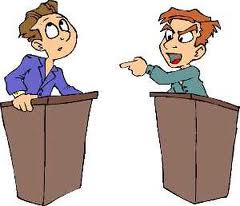 İkna edici iletişim, bir birey, düşünce ya da olaya ilişkin tutum değişimi yaratmak amacıyla gerçekleştirilen iletişim olarak tanımlanabilir.
TEMEL İKNA TEKNİKLERİ VE ETKİLERİGerek iş yaşamında, gerekse günlük yaşamda bilinçli ya da bilinçsizce birçok farklı ikna tekniği kullanırız. İkna edici olabilmek için, elimizdeki bilgiyi ve kanıtları iyi yapılandırmalı, örgütlemeli, kontrol değişkenlerini dikkate almalı, aynı zamanda, dış görünüşümüze, konuşma tarzımıza ve beden dilimize kadar kendimizle ve iletişim bağlamıyla ilgili birçok faktörü de göz önünde bulundurmalıyız.
TEMEL İKNA TEKNİKLERİ
1-Önce küçük sonra büyük rica tekniği2-Önce büyük sonra küçük rica tekniği3-Gitgide artan ricalar tekniği4-Sadece o değil veya satışı tatlandırma tekniği5-"Evet- evet tekniği“
     6-"Acaba" değil "hangi" tekniği7-Soruya soruyla yanıt verme tekniği8-Yer etme tekniği9-Borca sokma tekniği
İletişim çalışmaları, doğası gereği, kuramsal birikim yanında "uygulamaya dönük" bir bakış açısına da gereksinim duymaktadır. 
    İletişimin asıl hedefi tutum oluşturmak, tutum değişimi yaratmak, ikna sürecini  oluşturmak ve hızlandırmaktır.